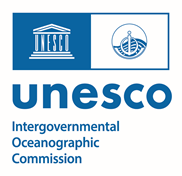 Update on Tsunami Threat Level Implementation
Alessio Piatanesi & Fernando Carrilho
(Co-Chairs)
Steering Committee ICG/NEAMTWS
Istanbul, 15-16 May 2025
Background
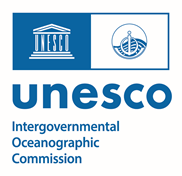 The adoption of threat levels is strongly recommended in the GSDD


On February 2024, the TOWS Task Team on Tsunami Watch Operations...
	«Requests the ICG/NEAMTWS to implement threat levels described in Global Services Definition Document to help harmonise global tsunami threat information products as soon as practical”

From this moment on, taking advantage of the drafting process of the new Operational User Guide, TTs on Operations and on Documentation, TSPs and NTWCs representatives started working towards adopting the threat level message format in NEAMTWS
Actions performed
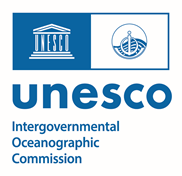 Organization of in person and online joint meeting of TT on Operations, TT on Documentation, TSPs and NTWCs  representatives
	- 6-7 Jun, Athens
	- 10 Sep, online
	- 30 Sep – 1 Oct, Rome
	- 29 Oct, online
	- 22 Nov, 	online

In-depth discussion on:
	- naming of the threat levels
	- structure and content of the messages

The meeting report contains the main topics discussed and some decisions we took.
Naming of the threat levels
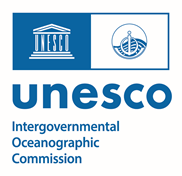 We decided to minimize the changes with respect to the consolidated scheme that was in place for more than 10 years in the NEAM region

Adopt a 3-level scheme (2 threat level + 1 no threat) in order to preserve the well known WATCH, ADVISORY and INFORMATION messages. In particular:
	* THREAT OF TSUNAMI INUNDATION – TSUNAMI WAVES EXCEEDING 0.5 METERS ABOVE THE TIDE LEVEL ARE POSSIBLE FOR SOME COASTS

	* THREAT TO COASTAL MARINE AREAS – TSUNAMI WAVES REACHING 0.2 TO 0.5 METERS ABOVE THE TIDE LEVEL ARE POSSIBLE FOR SOME COASTS

	* NO TSUNAMI THREAT – TSUNAMI WAVES BELOW 0.2 METERS ABOVE THE TIDE LEVEL ARE POSSIBLE FOR SOME COASTS

Several modification of the messages are needed to properly reflect the new threat levels: message templates are in preparation
Structure and content of the messages
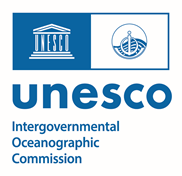 Beside the implementation of threat level, there are several open issues:


Opportunity to simplify the messages and/or rearranging the information

Sea level observations and analysis (e.g. whether reporting or not the polarity of measurements)

Adoption of electronic format to be used among TSPs and NTWCs (json, xml,...): project EPOS ON will help on this matter
Thank you for your attention